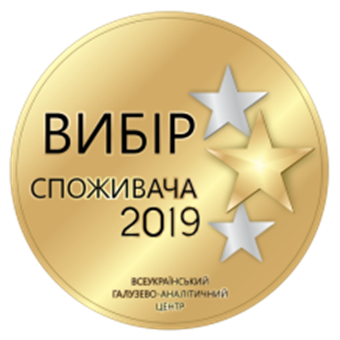 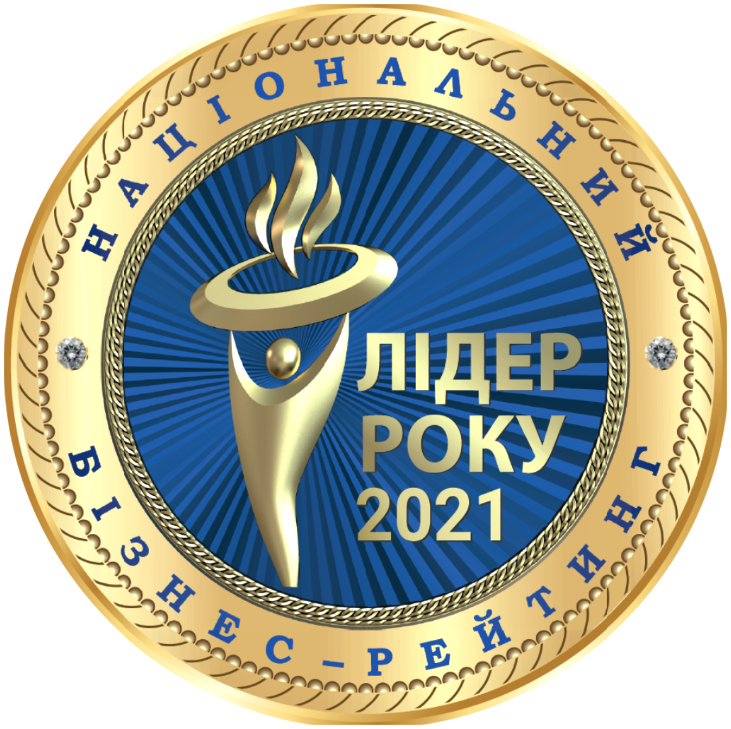 ЧАЙНИКИ ЕЛЕКТРИЧНІ
Команда Rotex як завжди піклується про безпеку та комфорт своїх споживачів. 

Відтак, усі моделі чайників оздоблені закритим нагрівальним елементом, мають функцію захисту від протікання та перегріву, LED підсвітку.
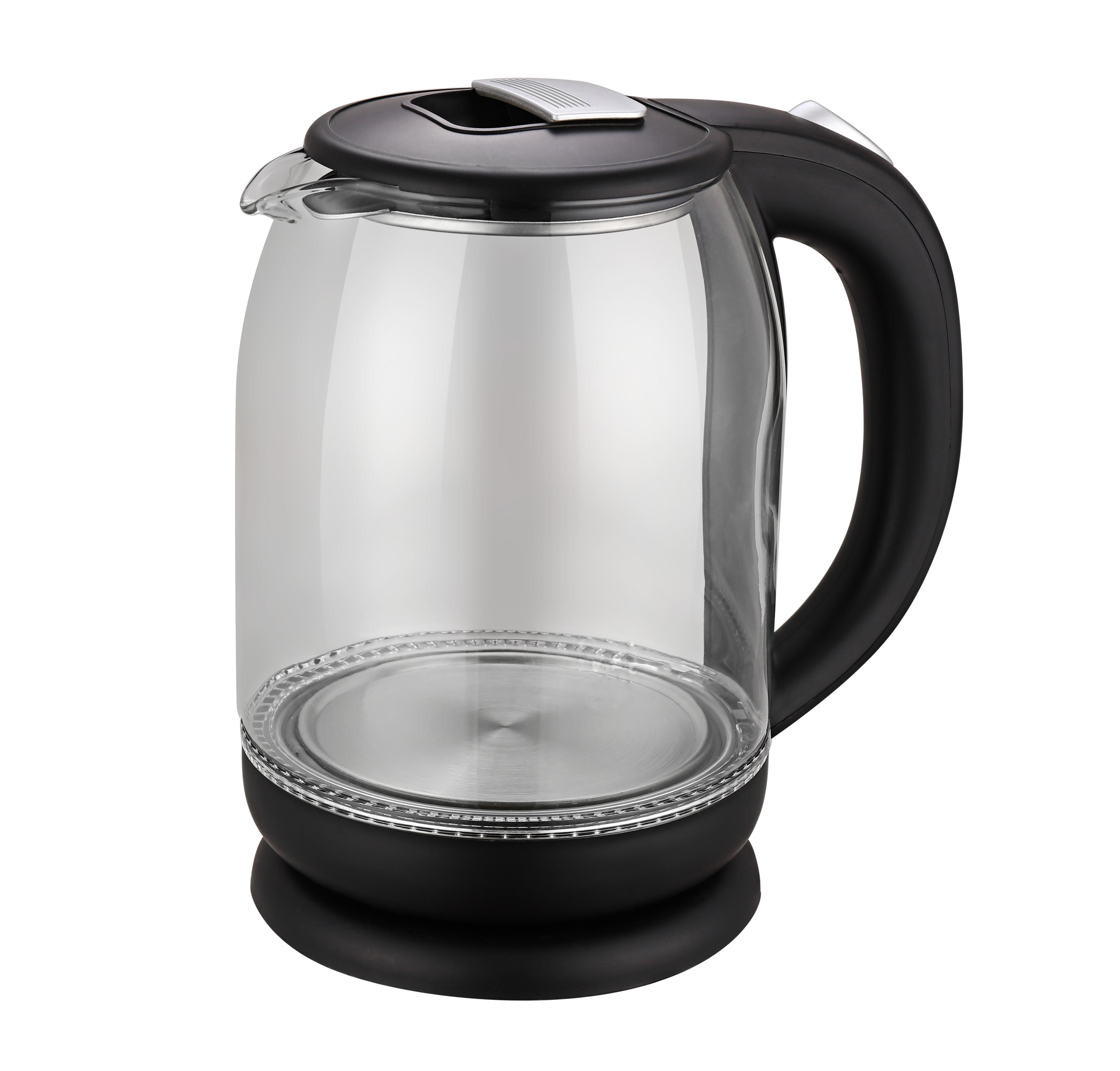 RKT90-G 
 
 Потужність 1500 Вт
 Ємність 1,8 л
 Закритий нагрівальний елемент з нержавіючої сталі
 Поворот на 3600 
 Автоматичне відключення при закипанні
 Захист від перегріву
 Шкала рівня води
 LED підсвітка
 Фільтр від накипу
 Корпус: міцне термостійке скло
 Колір: прозорий
3
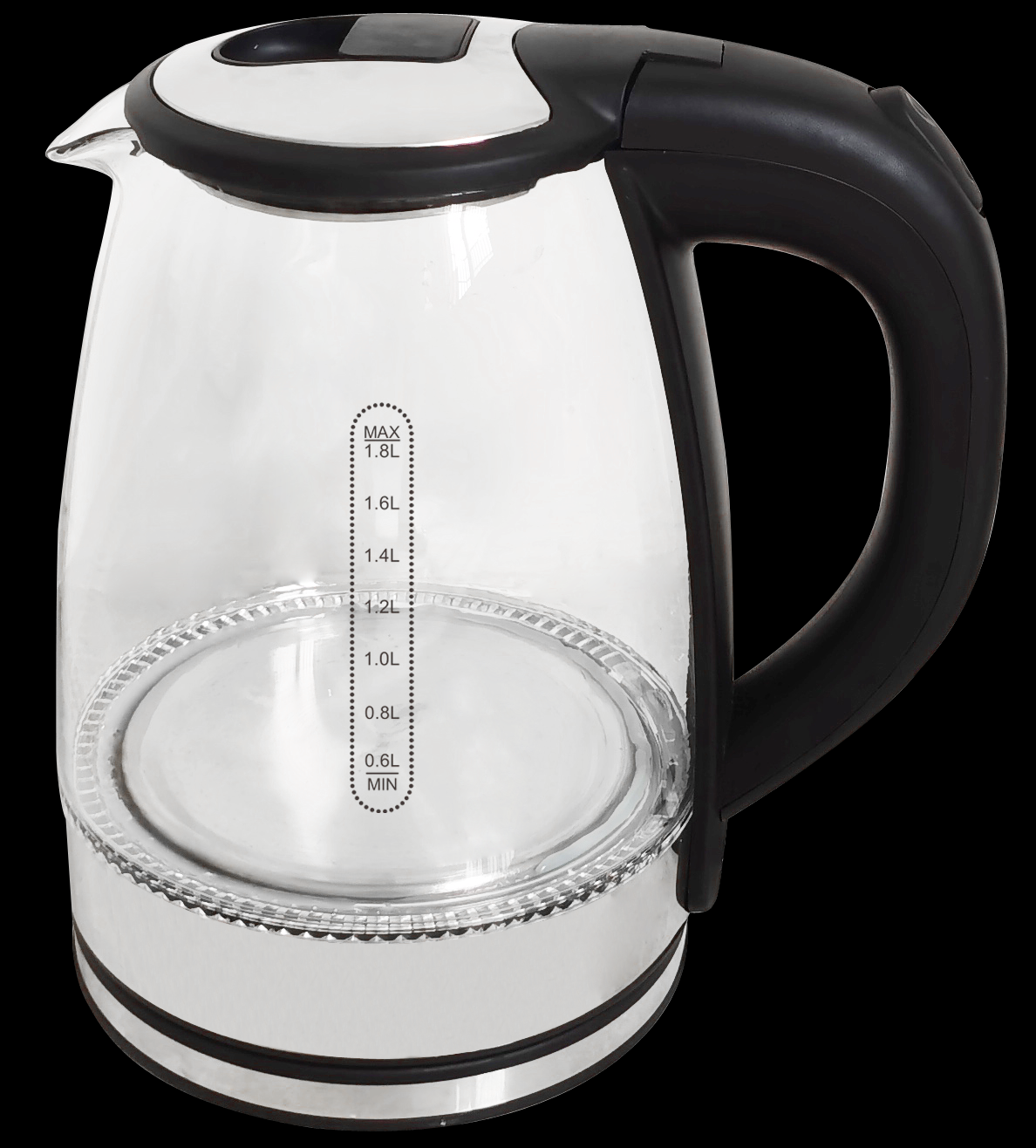 RKT91-GS 
 
 Потужність 1500 Вт
 Ємність 1,8 л
 Закритий нагрівальний елемент з нержавіючої сталі
 Поворот на 3600 
 Автоматичне відключення при закипанні
 Захист від перегріву
 Шкала рівня води
 LED підсвітка
 Фільтр від накипу
 Корпус: міцне термостійке скло
 Колір: прозорий
4
Дякуємо за увагу!
ВІДДІЛ ПРОДАЖІВ
(044) 207-10-43 (вн.1028)
sale@rotex.ua
СЕРВІСНЕ ОБСЛУГОВУВАННЯ
(044) 207-10-47
support@rotex.net.ua
Україна, м. Київ